МКОУ «Янгткентская СОШ» 08.02.2018год8 февраля День юного героя антифашиста.Подготовила старшая вожатая Омарова П.Т
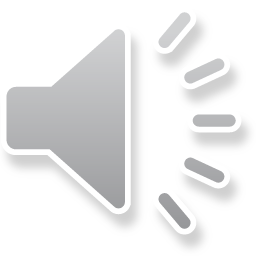 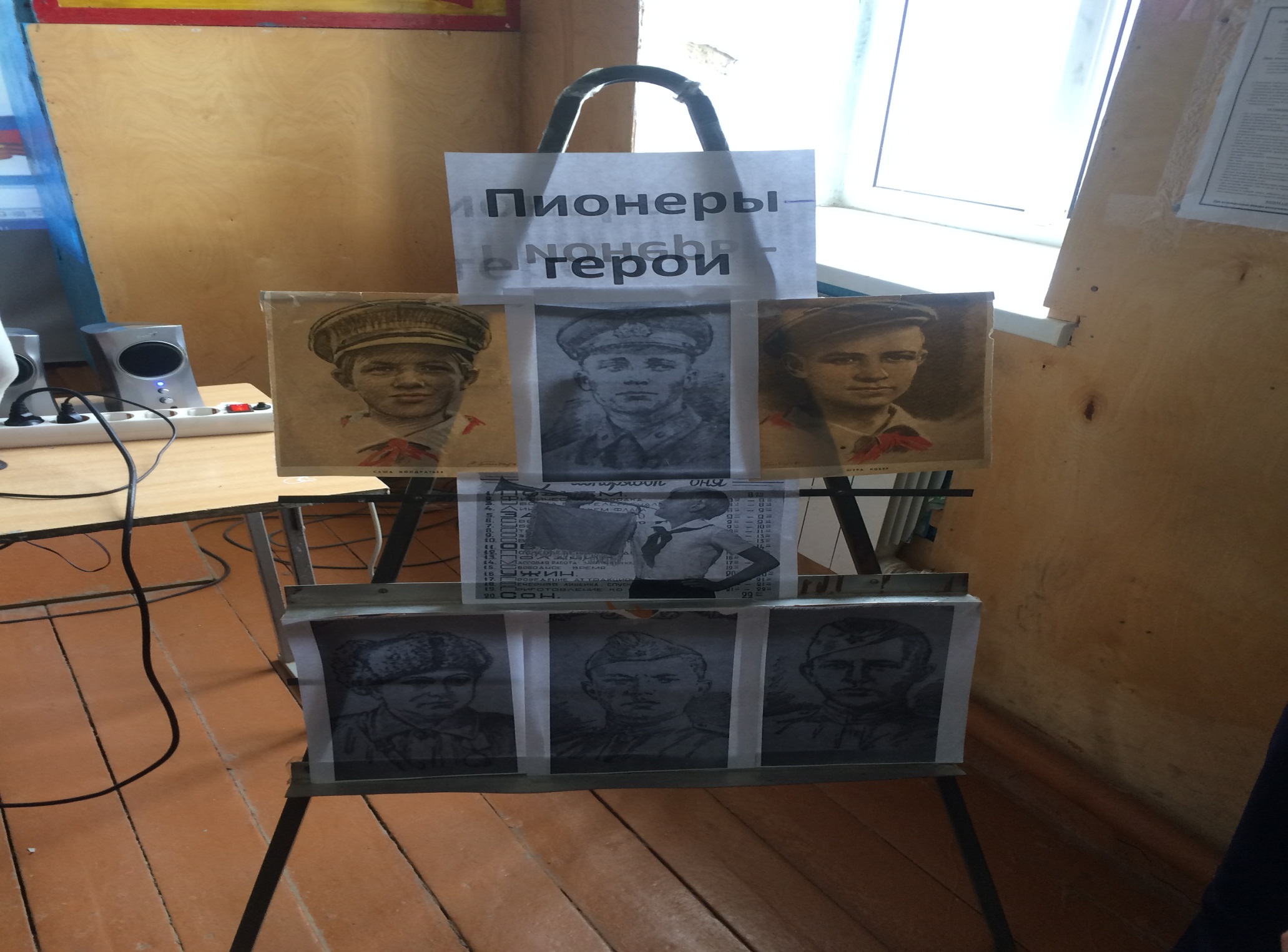 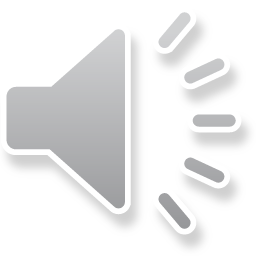 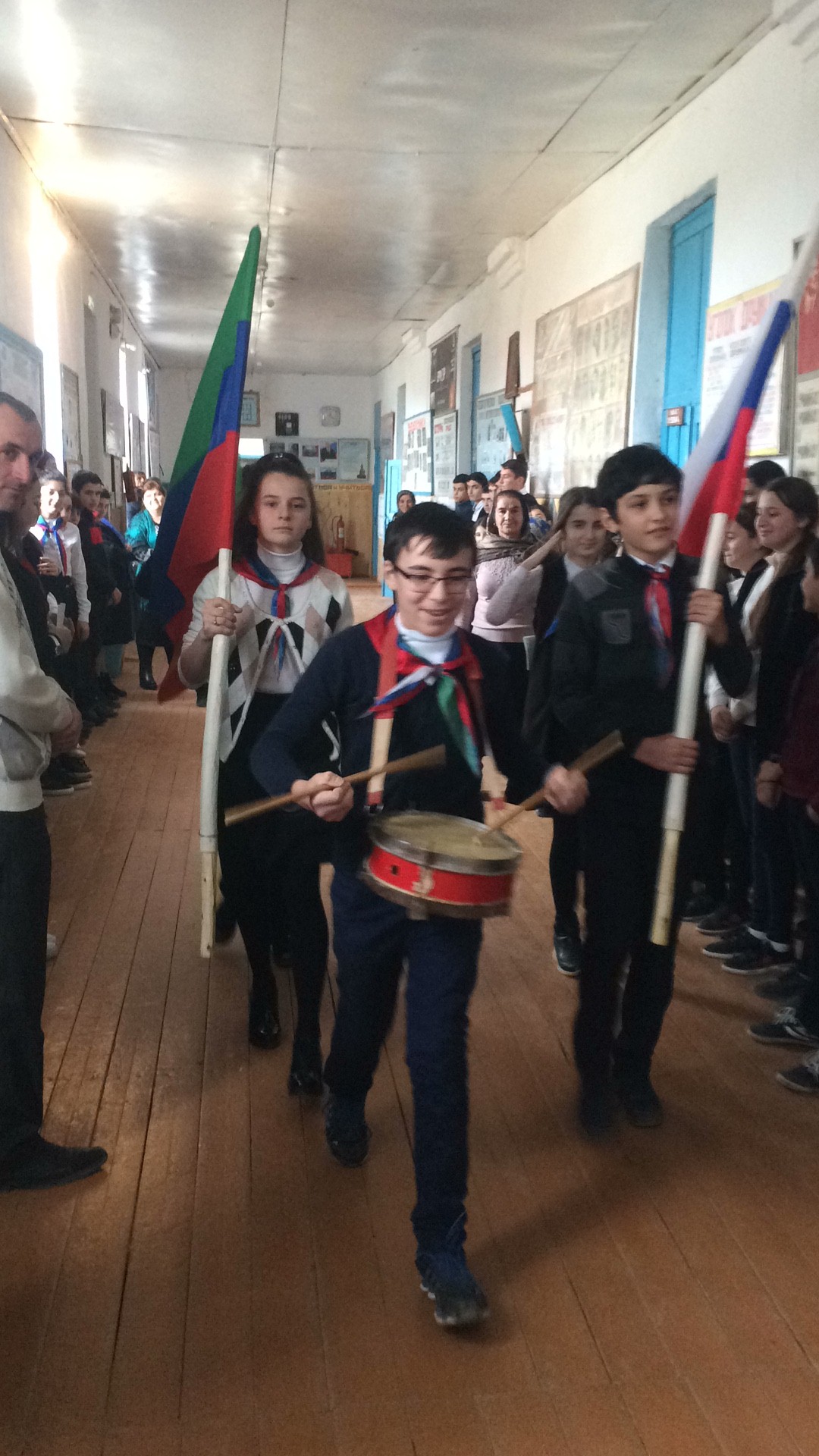 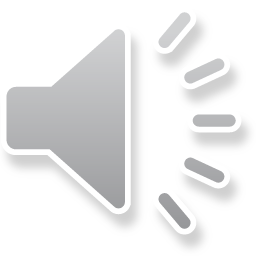 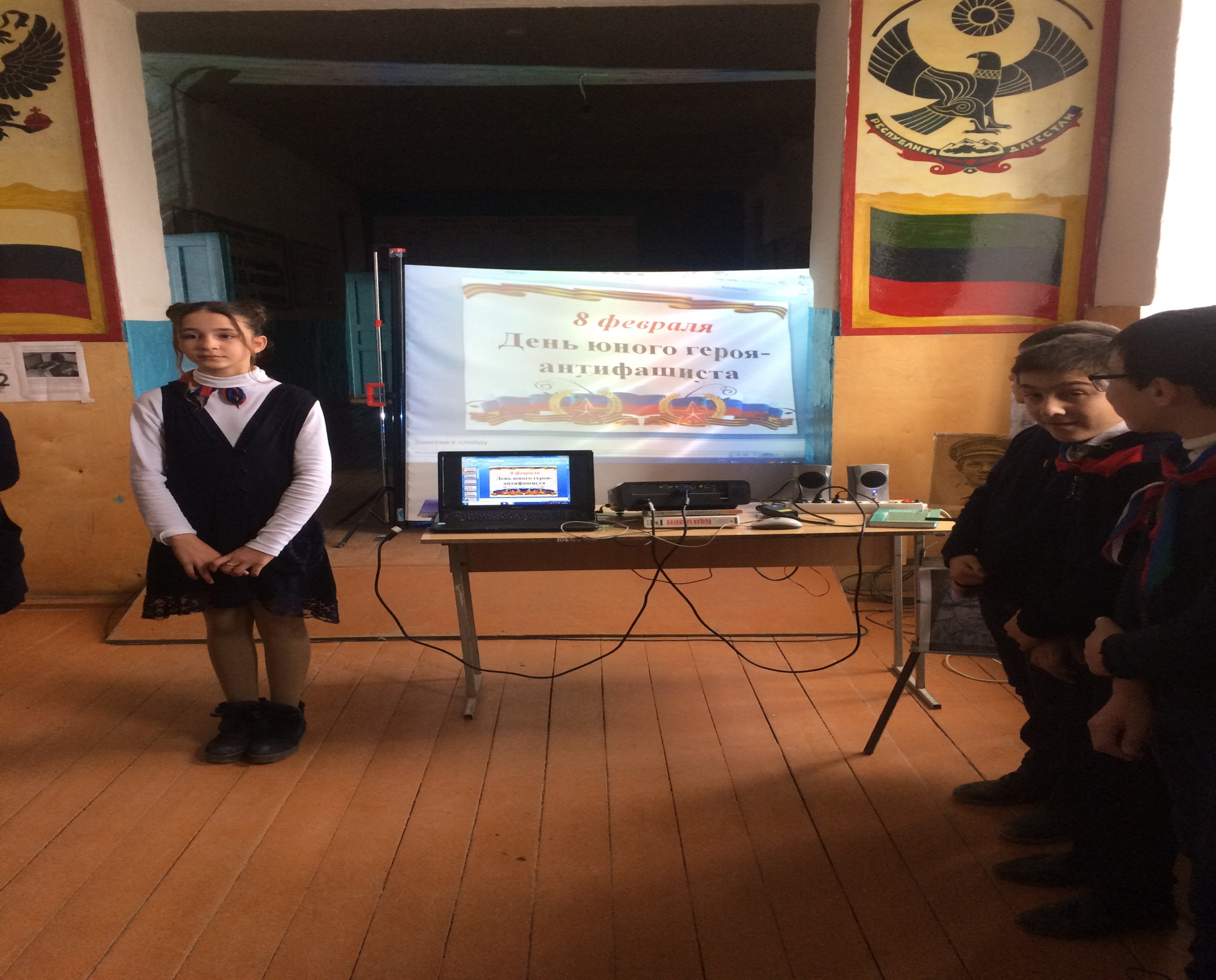 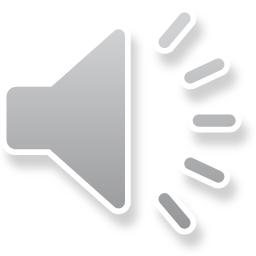 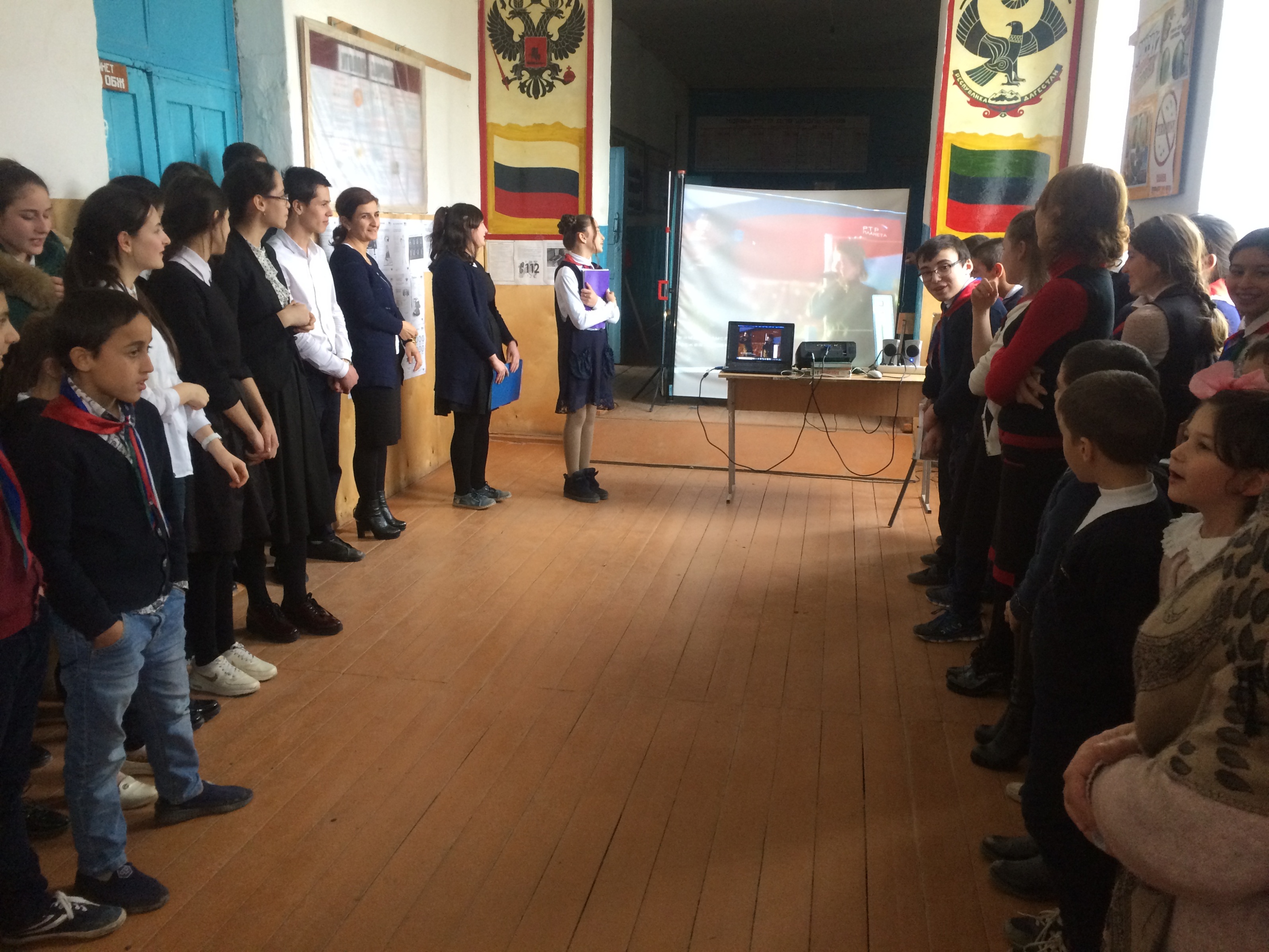 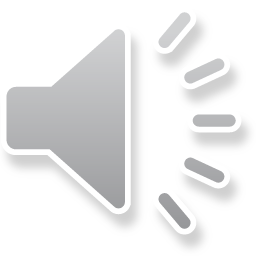 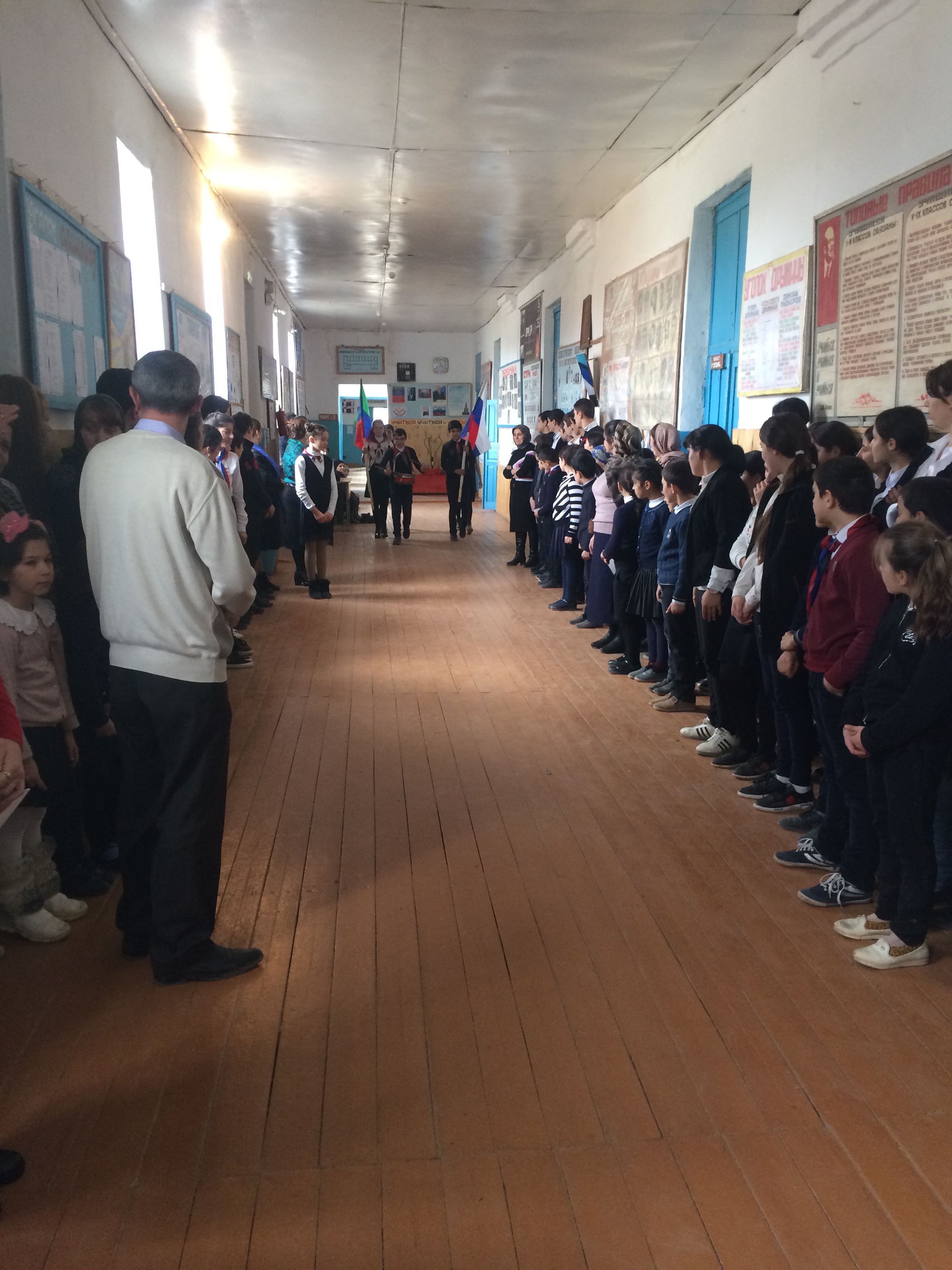 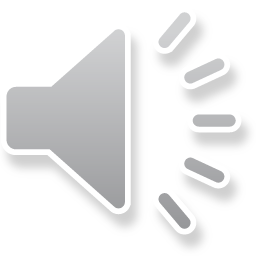